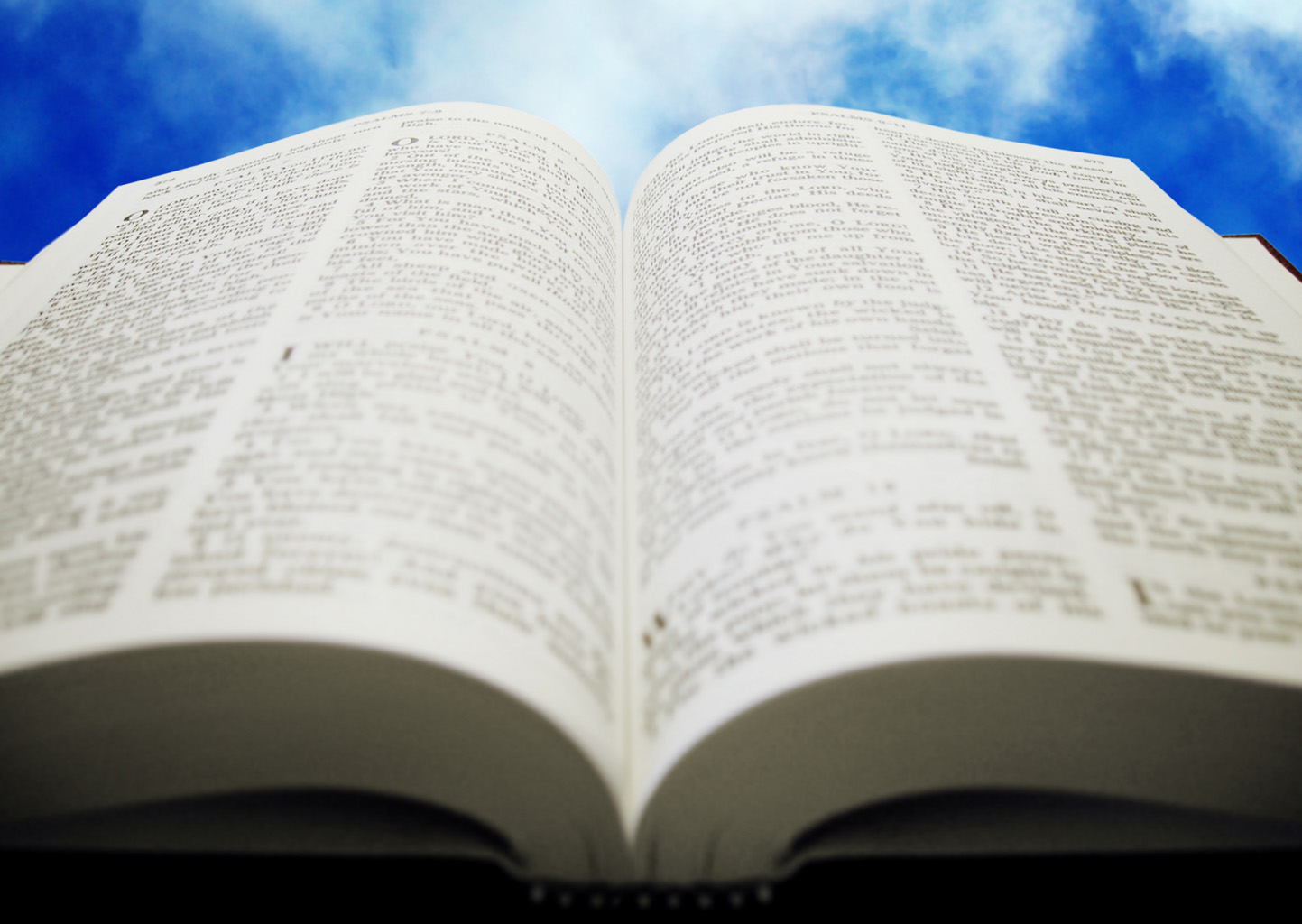 Welcome!
Sunday
Worship 		  			10:00 AM
Sunday
Bible Class (Livestream) 	 	5:00  PM
Wednesday
Bible Class 			 	7:00  PM
www.SunsetchurchofChrist.net
1 Corinthians 16:2
On the first day of the week let each one of you lay something aside, storing up as he may prosper, that there be no collections when I come.


A collection basket 
is in the foyer
Hosea 4:1-11
[Speaker Notes: Hosea’s plea is often focused on the statement of the absence of knowledge. But what if the knowledge here in particular refers to the characteristic of knowing how we treat God?]
God’s Judgment
Luke 14:16-24

Matthew 10:32-33

Are we guilty of forgetting God?
What would it look like if God gave you what you gave God?
[Speaker Notes: Mt 10:32 "Therefore whoever confesses Me before men, him I will also confess before My Father who is in heaven. 33 "But whoever denies Me before men, him I will also deny before My Father who is in heaven.]
Giving and Receiving
Blessings of our lives
	Matthew 6:31-33
God asks for a return on that blessing
	2 Corinthians 9:6-8	

What if God blessed by your measure?
[Speaker Notes: Mt 6:31 "Therefore do not worry, saying, 'What shall we eat?' or 'What shall we drink?' or 'What shall we wear?' 32 "For after all these things the Gentiles seek. For your heavenly Father knows that you need all these things. 33 "But seek first the kingdom of God and His righteousness, and all these things shall be added to you.

2Co 9:6 ¶ But this I say: He who sows sparingly will also reap sparingly, and he who sows bountifully will also reap bountifully. 7 So let each one give as he purposes in his heart, not grudgingly or of necessity; for God loves a cheerful giver. 8 And God is able to make all grace abound toward you, that you, always having all sufficiency in all things, may have an abundance for every good work.]
Giving and Receiving
Prayer and supplications 
	Philippians 4:6
God asks for our attention to Him
	2 Timothy 2:15

What if He listened to us as we to Him?
[Speaker Notes: Php 4:6 Be anxious for nothing, but in everything by prayer and supplication, with thanksgiving, let your requests be made known to God; 7 and the peace of God, which surpasses all understanding, will guard your hearts and minds through Christ Jesus.

2Ti 2:15 Be diligent to present yourself approved to God, a worker who does not need to be ashamed, rightly dividing the word of truth.]
Giving and Receiving
Desire for intercession
	James 3:13-15
God asks for our spiritual sacrifices
	1 Peter 2:5

What if He gave as He received?
[Speaker Notes: Jas 5:13 Is anyone among you suffering? Let him pray. Is anyone cheerful? Let him sing psalms. 14 Is anyone among you sick? Let him call for the elders of the church, and let them pray over him, anointing him with oil in the name of the Lord. 15 And the prayer of faith will save the sick, and the Lord will raise him up. And if he has committed sins, he will be forgiven.

 1Pe 2:5 you also, as living stones, are being built up a spiritual house, a holy priesthood, to offer up spiritual sacrifices acceptable to God through Jesus Christ.]
The Good News
God’s love’s us more than we love Him!
	Romans 5:5-10

But He does expect that we love in return
	1 John 5:1-3
[Speaker Notes: 1Jo 5:1 ¶ Whoever believes that Jesus is the Christ is born of God, and everyone who loves Him who begot also loves him who is begotten of Him. 2 By this we know that we love the children of God, when we love God and keep His commandments. 3 For this is the love of God, that we keep His commandments. And His commandments are not burdensome.]
The Good News
"Give, and it will be given to you: good measure, pressed down, shaken together, and running over will be put into your bosom. For with the same measure that you use, it will be measured back to you.“ 								Luke 6:38
[Speaker Notes: Jas 5:13 Is anyone among you suffering? Let him pray. Is anyone cheerful? Let him sing psalms. 14 Is anyone among you sick? Let him call for the elders of the church, and let them pray over him, anointing him with oil in the name of the Lord. 15 And the prayer of faith will save the sick, and the Lord will raise him up. And if he has committed sins, he will be forgiven.

 1Pe 2:5 you also, as living stones, are being built up a spiritual house, a holy priesthood, to offer up spiritual sacrifices acceptable to God through Jesus Christ.]
Application
Take a moment and ask yourself:
   What if God gives me in my measure?
   What measure do I ask of God?
   What ways can I increase my measure?
The Love of God
"If you love Me, keep My commandments” 								John 14:15

“If anyone loves Me, he will keep My word” 								John 14:23
Jesus Said:
"Most assuredly, I say to you, he who hears My word and believes in Him who sent Me has everlasting life”																 John 5:24
Jesus Said:
"Therefore whoever confesses Me before men, him I will also confess before My Father who is in heaven.”												Matthew 10:32
Jesus Said:
From that time Jesus began to preach and to say, "Repent, for the kingdom of heaven is at hand." 																Matthew 4:17
Jesus Said:
And He said to them……."He who believes and is baptized will be saved; but he who does not believe will be condemned.” 									Mark 16:15,16